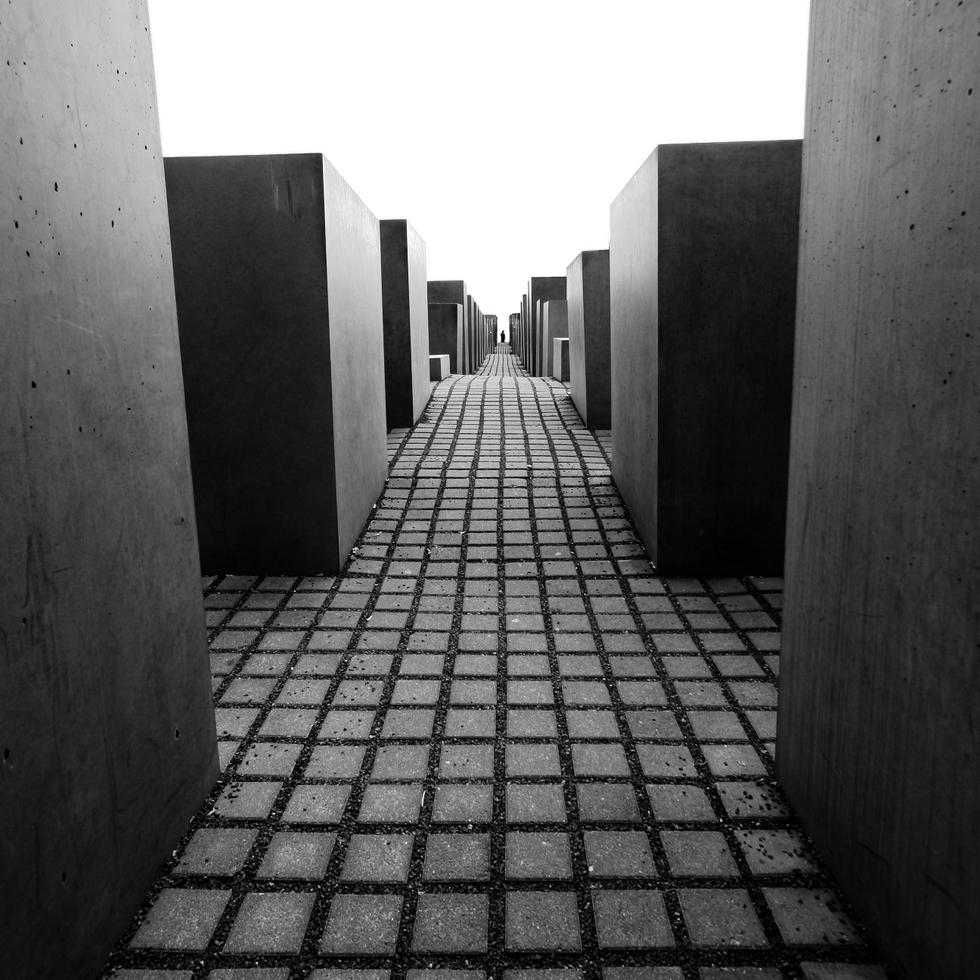 Holocaust Memorial Day assembly 2018:The Power of Words
Holocaust: the persecution of a group of people just because of one part of who  
they are: Jewish, black, gay, travellers…
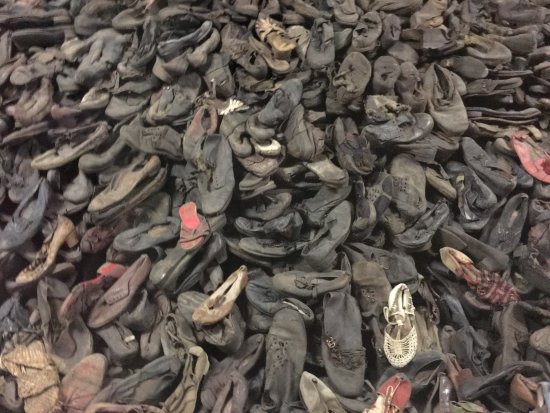 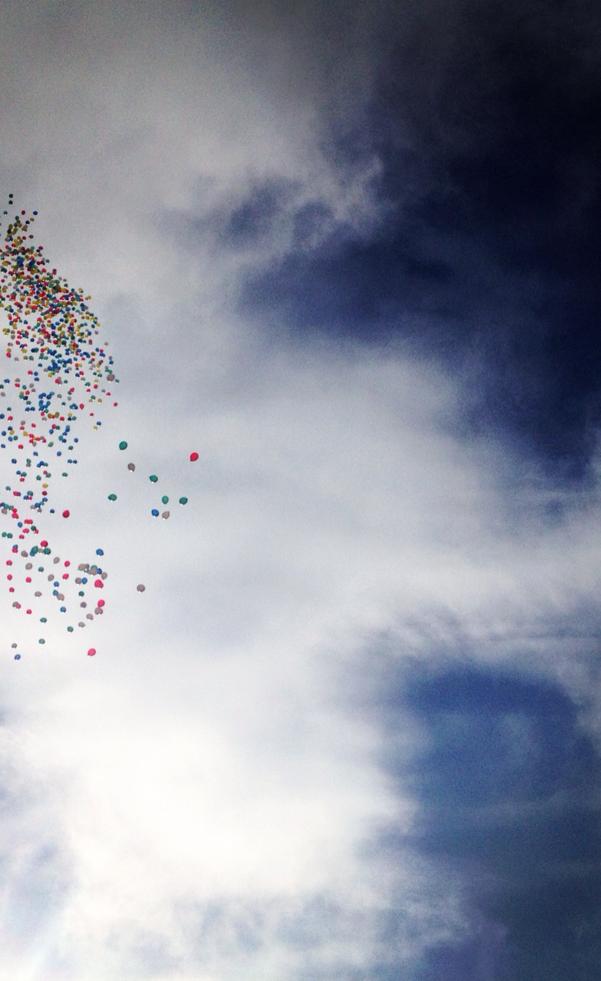 On this day in 1945,  the Auschwitz death camp in Poland was liberated.  Whilst many who were at the camp at the time had been sent west on a death march, those that remained were finally freed.
Why 27th January?
Holocaust Memorial DayWhat it hopes to achieve…
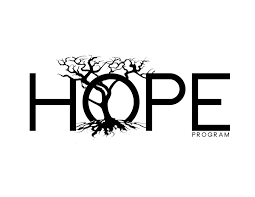 ‘honour the survivors of these regimes and challenge ourselves to use the lessons of their experience to inform our lives today’
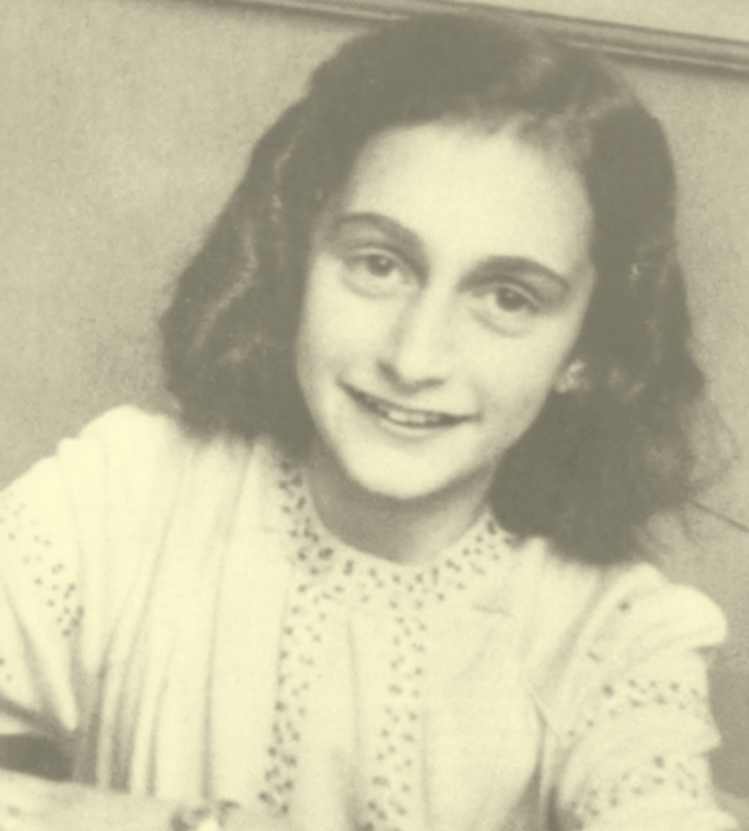 Anne Frank
© AFS Amsterdam /AFF Basel
 Reproduced by permission from the Anne Frank Trust UK
Miep Gies
© AFS Amsterdam /AFF Basel
 Reproduced by permission from the Anne Frank Trust UK
How we can make a difference going forward?
TAKE RESPONSIBILITY
Are you ok?
Why don’t you sit with us?
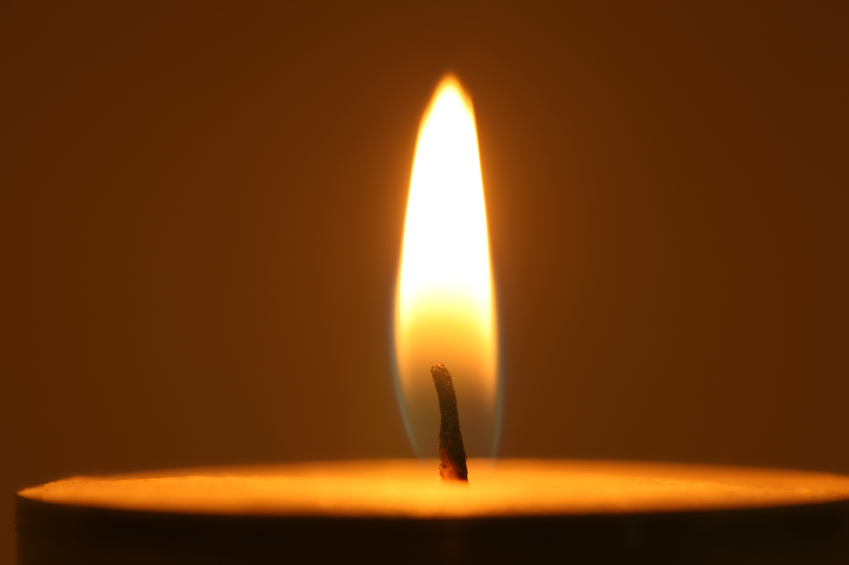 What can you do?
That was really good
Do you want some help?
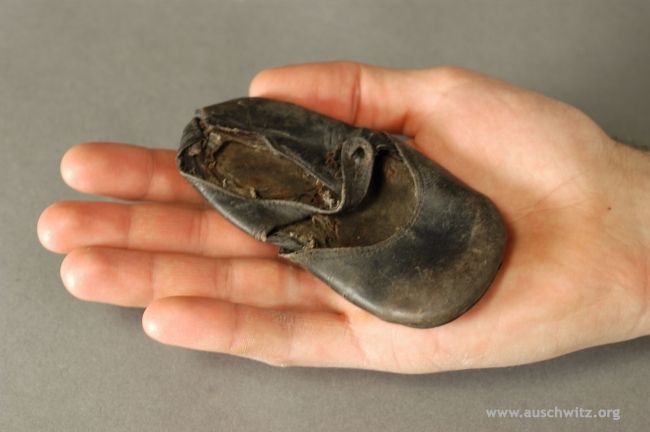 ‘What can one person do? You make friends, of course, and do what you can.’


                                                                  DaoudHari
Darfuri refugee
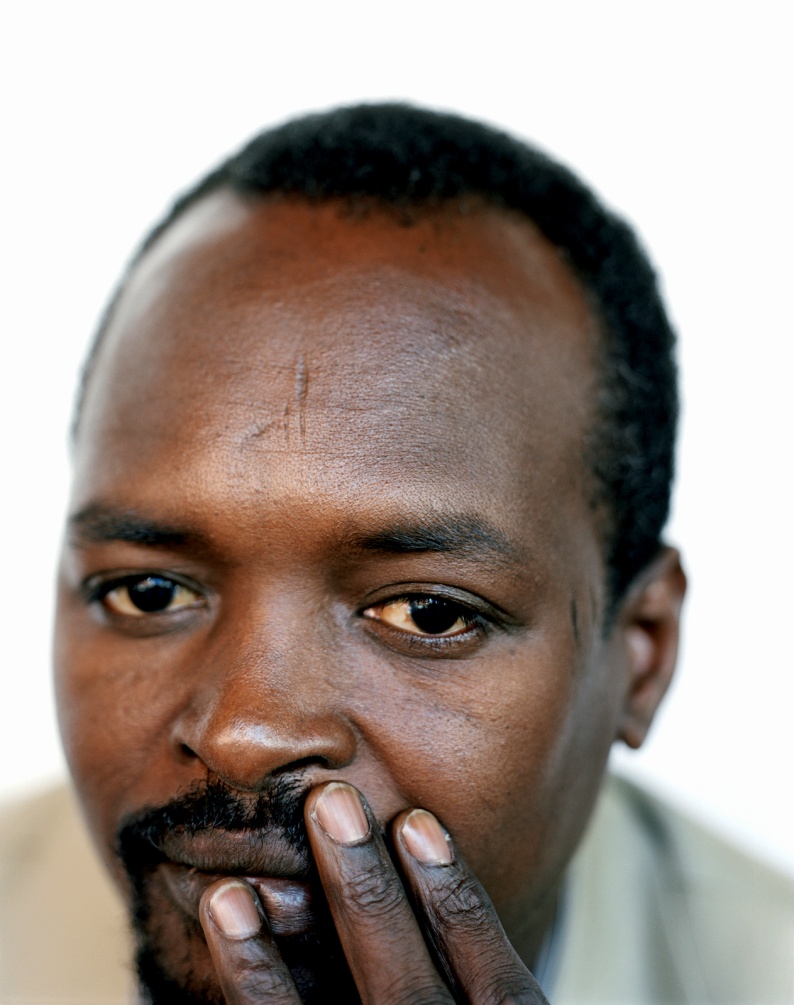 © Jens Umbach